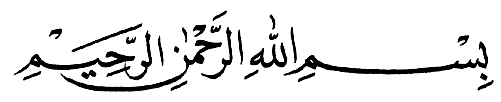 Penyusun :Tonny Fujasmedi
Merasionalkan Penyebut
Contoh
PANGKAT PECAHAN
Definisi
Contoh :